If T<24 
Then 
Send "SET COLOR 0 0 0" 
Output(5,1,"YOU ARE STRESSED ") 
End
If 24T and T<25 
Then 
Send("SET COLOR _ _ _")
Output(5,1,"YOU ARE NERVOUS  ")
End
If 25T and T<26
Then 
Send("SET COLOR _ _ _")  
Output(5,1,"YOU ARE UNSETTLED")
End
If 26T and T<27 
Then 
Send(“SET COLOR _ _ _”)
Output(5,1,"YOU ARE ACTIVE   ")
End
If 27<=T and T<28 
Then 
Send(“SET COLOR _ _ _”)
Output(5,1,"YOU ARE RELAXED  ")
End
If 28T and T<29 
Then 
Send(“SET COLOR _ _ _”)
Output(5,1,"YOU ARE LOVEABLE ")
End
If 29T and T<30 
Then 
Send(“SET COLOR _ _ _”)
Output(5,1,"YOU ARE ROMANTIC ")
End
If 30T and T<31 
Then 
Send(“SET COLOR _ _ _”)
Output(5,1,"YOU ARE HAPPY    ")
End
If 31T and T<32 
Then 
Send(“SET COLOR _ _ _”)
Output(5,1,"YOU ARE TIRED    ")
End
If T≥32 Then 
Send(“SET COLOR _ _ _”)
Output(5,1,"YOU ARE CALM      ")
End
Directions: Use the Hub and other simulations to find the RGB values that make the colors of the Mood Ring. Fill the values into the chart and the code.
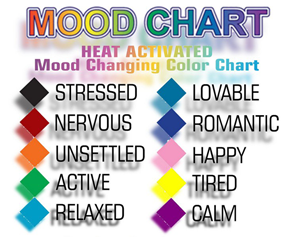 Directions: Use colored pencils that match the mood color to draw in the inequalities used in the code above.
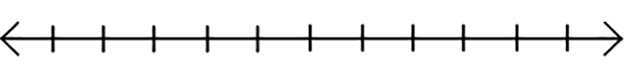